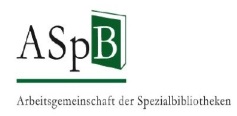 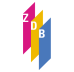 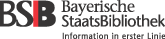 Vertretungen der Öffentlichen Bibliotheken
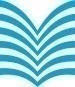 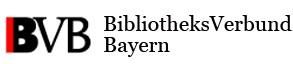 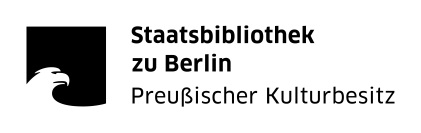 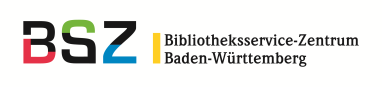 Schulungsunterlagen derAG RDA
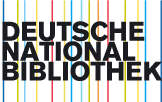 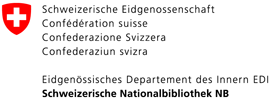 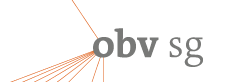 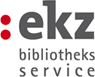 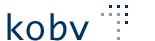 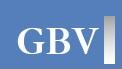 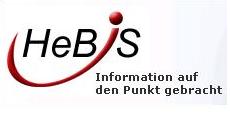 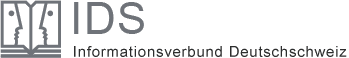 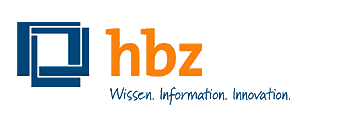 AG RDA Schulungsunterlagen – Modul 5A: Zusammenstellungen  09.09.2015 | CC BY-NC-SA
1
Modul 5A.02.01
B3Kat: 23.11.2015
Zusammenstellungen:umfassende Beschreibung
AG RDA Schulungsunterlagen – Modul 5A: Zusammenstellungen  09.09.2015 | CC BY-NC-SA
2
Inhalt
Allgemeine Aspekte von Zusammenstellungen
Definition
Arten von Zusammenstellungen  
Arten der Beschreibung
In der Manifestation verkörpertes Werk
Beziehungskennzeichnungen Zusammenstellender/Herausgeber
AG RDA Schulungsunterlagen – Modul 5A: Zusammenstellungen  09.09.2015 | CC BY-NC-SA
3
Inhalt
Umfassende Beschreibung von Zusammen-stellungen
Zusammenstellungen einzelner geistiger Schöpfer 
Mit übergeordnetem Titel; Formaltitel
Ohne übergeordneten Titel 
Zusammenstellungen verschiedener geistiger Schöpfer
Mit übergeordnetem Titel 
Ohne übergeordneten Titel 
Zusammenstellung oder Hauptwerk/Ergänzung?
AG RDA Schulungsunterlagen – Modul 5A: Zusammenstellungen  09.09.2015 | CC BY-NC-SA
4
Definition
Ressourcen, die als einzelne Einheit erscheinen, deren Manifestation aber mehrere Werke verkörpert, werden als Zusammenstellungen bezeichnet (das gilt analog für mehrteilige Monographien gleichen Charakters). Dabei sollten mindestens zwei im Wesentlichen gleichrangige Werke enthalten sein.
AG RDA Schulungsunterlagen – Modul 5A: Zusammenstellungen  09.09.2015 | CC BY-NC-SA
5
[Speaker Notes: BVB/KOBV-Notizrn:Zusammenstellung: neuer Begriff!
RAK-WB: Begrenztes Sammelwerk oder Sammlung]
Arten von Zusammenstellungen
Zusammenstellungen von Werken von einer Person, einer Familie oder einer Körperschaft

Mit übergeordnetem Titel
Ohne übergeordneten Titel

Zusammenstellungen von Werken verschiedener Personen, Familien oder Körperschaften

Mit übergeordnetem Titel
Ohne übergeordneten Titel
AG RDA Schulungsunterlagen – Modul 5A: Zusammenstellungen  09.09.2015 | CC BY-NC-SA
6
Arten der Beschreibung -1-
Umfassende Beschreibung (RDA 1.5.2)





Analytische Beschreibung (RDA 1.5.3)
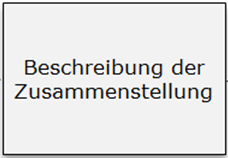 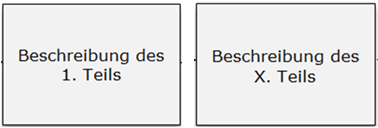 AG RDA Schulungsunterlagen – Modul 5A: Zusammenstellungen  09.09.2015 | CC BY-NC-SA
7
Arten der Beschreibung -2-
Hierarchische Beschreibung (RDA 1.5.4)
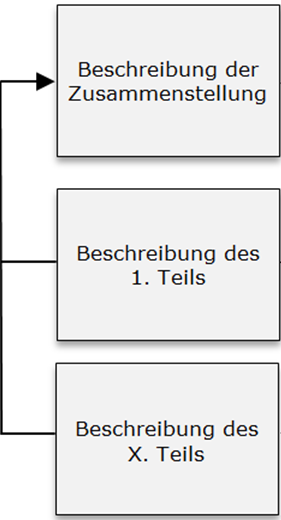 AG RDA Schulungsunterlagen – Modul 5A: Zusammenstellungen  09.09.2015 | CC BY-NC-SA
8
In der Manifestation verkörpertes Werk (RDA 17.8)
Besonderheit bei Zusammenstellungen: In einer Manifestation sind mehrere Werke verkörpert
Werk der Zusammenstellung selbst
Teilwerke, die in der Zusammenstellung enthalten sind
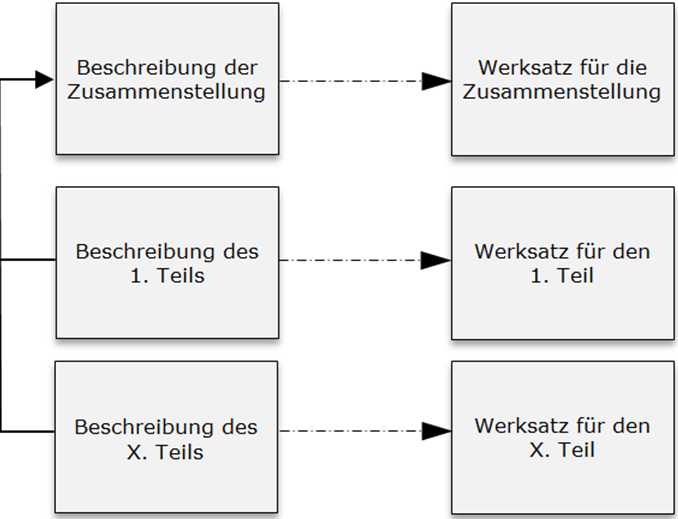 AG RDA Schulungsunterlagen – Modul 5A: Zusammenstellungen  09.09.2015 | CC BY-NC-SA
9
Zusammenstellender oder Herausgeber
Beziehungskennzeichnung Zusammenstellender (RDA I.2.1)
Schaffung eines neuen Werks durch Zusammentragen, Editieren usw.
Beispiele: eine Bibliografie, ein Verzeichnis

Beziehungskennzeichnung Herausgeber (RDA I.3.1)
Auswählen und Zusammenstellen von Werken oder Teilen von Werken anderer geistiger Schöpfer
Beispiel: Aufsatzband mit Beiträgen verschiedener Verfasser
AG RDA Schulungsunterlagen – Modul 5A: Zusammenstellungen  09.09.2015 | CC BY-NC-SA
10
Umfassende Beschreibung
Grundprinzipien:

Mit übergeordnetem Titel (RDA 2.3.2.6)
Übergeordneter Titel wird zum Haupttitel der Manifestation
Hauptsächliches in der Manifestation verkörpertes Werk ist das Werk der Zusammenstellung, enthaltene Werke können als in Beziehung stehende Werke erfasst werden
vorliegenden Titel der Teile können als Titel von in Beziehung stehenden Manifestationen erfasst werden
Ohne übergeordneten Titel (RDA 2.3.2.9)
Alle Manifestationstitel werden erfasst
Nur das erste oder hauptsächliche in der Manifestation verkörperte Werk muss erfasst werden
AG RDA Schulungsunterlagen – Modul 5A: Zusammenstellungen  09.09.2015 | CC BY-NC-SA
11
Einzelner geistiger Schöpfer, übergeordneter Titel -1-
Vollständige Werke (RDA 6.2.2.10.1)

Erfasst wird Formaltitel Werke

Formaltitel ist für alle Expressionen desselben Werkes gleich
Beispiel: Zusammenstellungen unterschiedlicher Herausgeber 
Formaltitel immer: Werke
Keine weiteren unterscheidenden Merkmale erforderlich
AG RDA Schulungsunterlagen – Modul 5A: Zusammenstellungen  09.09.2015 | CC BY-NC-SA
12
[Speaker Notes: BVB/KOBV-Notizen:Neu gegenüber RAK-WB!„Sammlung“ gibt es nicht mehr.]
Einzelner geistiger Schöpfer, übergeordneter Titel -2-
Beispiel 1
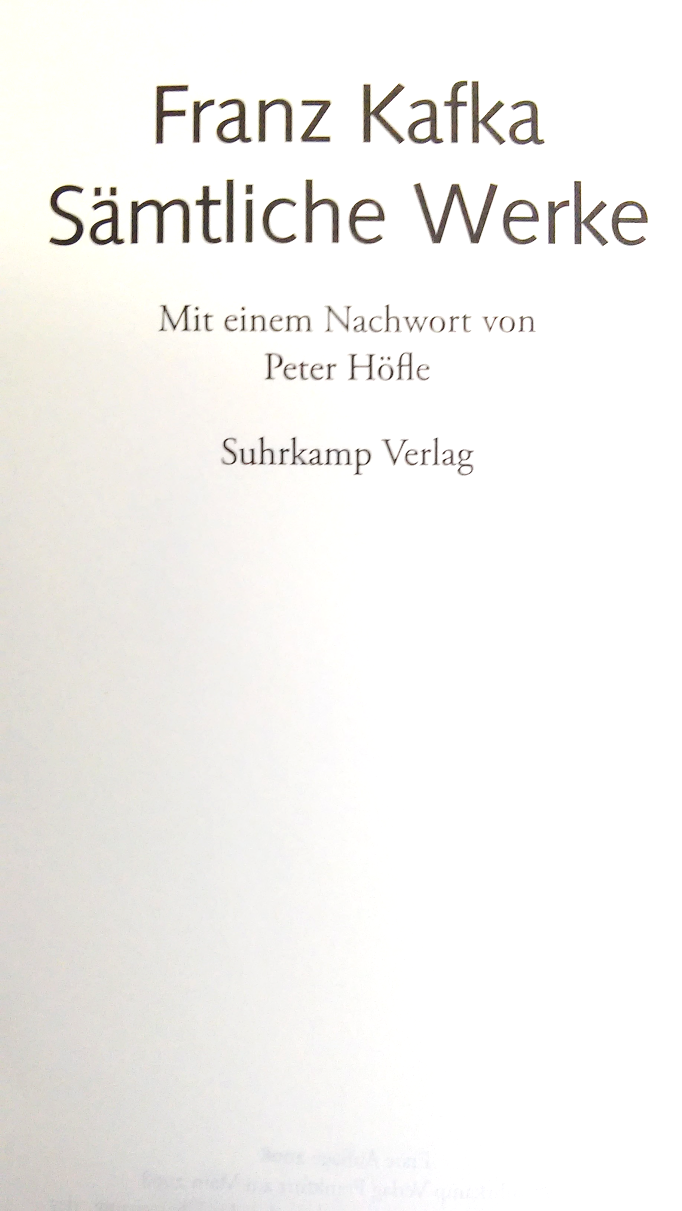 Enthält die Romane, Erzählungen, Aphorismen und andere Schriften Kafkas
AG RDA Schulungsunterlagen – Modul 5A: Zusammenstellungen  09.09.2015 | CC BY-NC-SA
13
Einzelner geistiger Schöpfer, übergeordneter Titel -3-
Beispiel 2
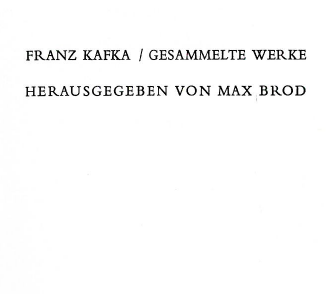 Es handelt sich um eine voll-ständige Werk-ausgabe
AG RDA Schulungsunterlagen – Modul 5A: Zusammenstellungen  09.09.2015 | CC BY-NC-SA
14
Einzelner geistiger Schöpfer, übergeordneter Titel -4-
Vollständige Werke in einer einzigen Form (RDA 6.2.2.10.2 + RDA 6.2.2.10.2 D-A-CH)

Feste Liste von Formen, für die ebenfalls ein Formaltitel erfasst wird

RDA 6.2.2.10.2: Briefe, Dramen, Essays, Kurzgeschichten, Librettos, Lyrics, Lyrik, Prosa, Reden, Romane 
RDA 6.2.2.10.2 D-A-CH zusätzlich: Erzählungen, Märchen, Novellen, Tagebücher

Keine weiteren unterscheidenden Merkmale erforderlich
AG RDA Schulungsunterlagen – Modul 5A: Zusammenstellungen  09.09.2015 | CC BY-NC-SA
15
Einzelner geistiger Schöpfer, übergeordneter Titel -5-
Beispiel 1
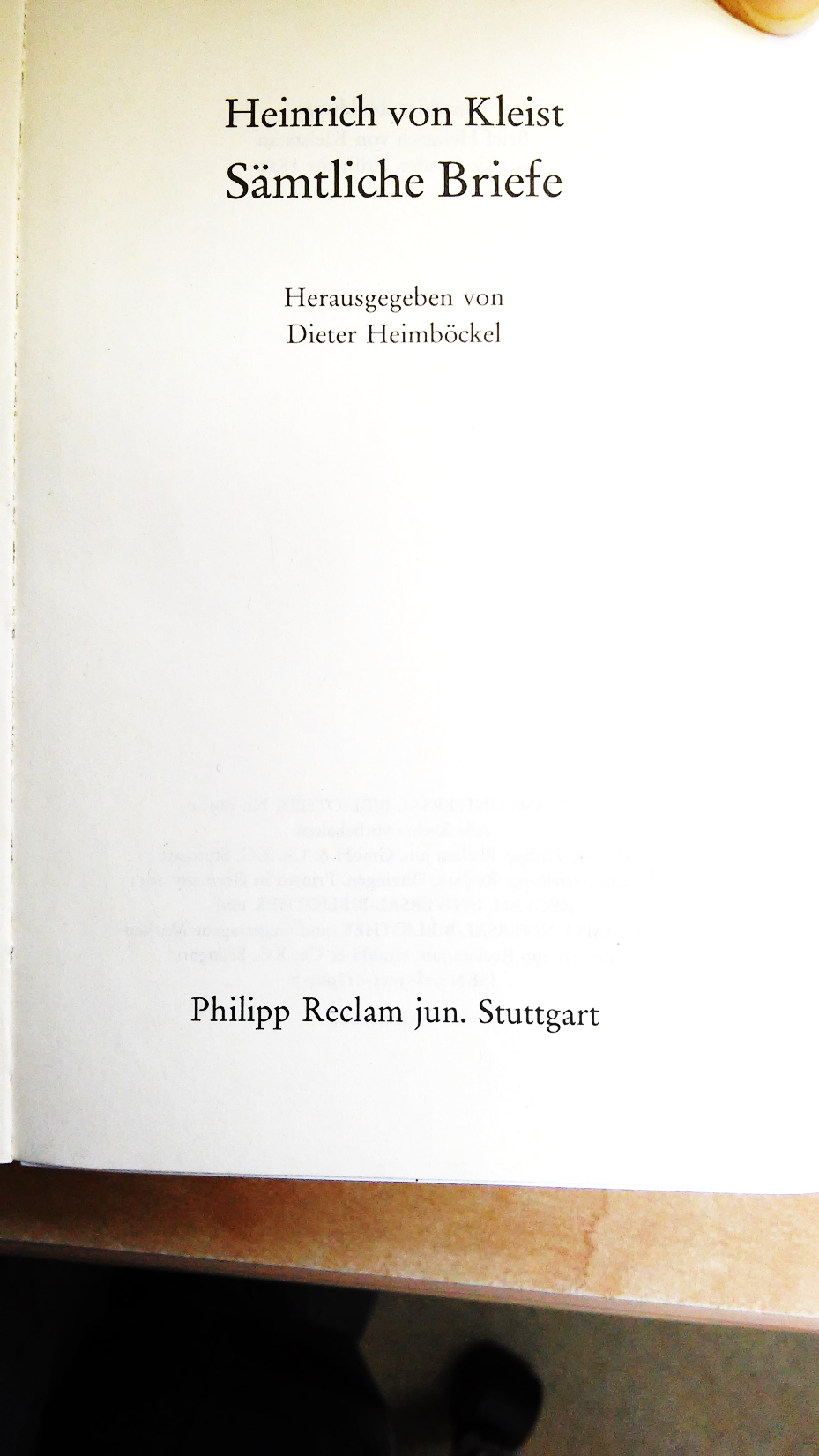 Enthält 233 Briefe von Kleist und 22 Briefe an ihn
AG RDA Schulungsunterlagen – Modul 5A: Zusammenstellungen  09.09.2015 | CC BY-NC-SA
16
Einzelner geistiger Schöpfer, übergeordneter Titel -6-
Beispiel 2
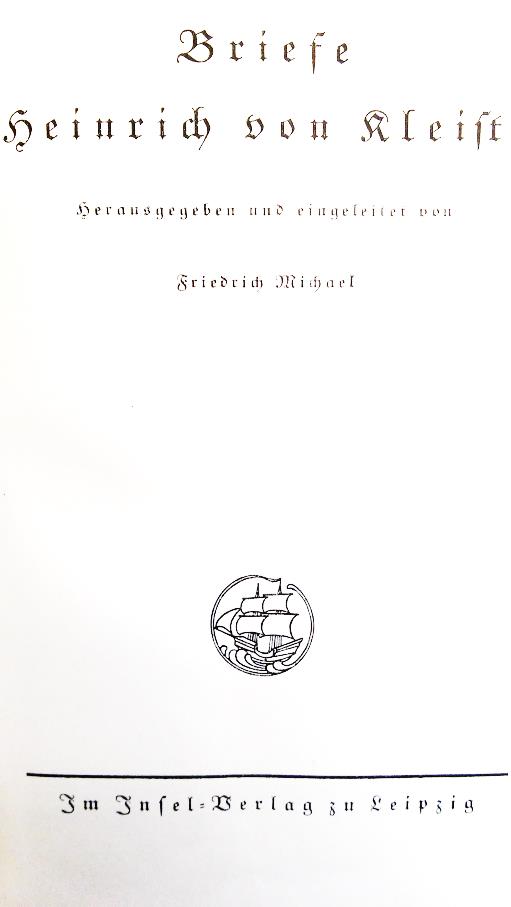 Aus der Ressource geht nur bei genauer Einsichtnahme hervor, dass es sich um eine nicht ganz vollständige Auswahl der Briefe handelt.
AG RDA Schulungsunterlagen – Modul 5A: Zusammenstellungen  09.09.2015 | CC BY-NC-SA
17
[Speaker Notes: BVB/KOBV-Notizen:Keine Prüfung auf Vollständigkeit nötig.
303 nicht nötig, da der Haupttitel mit dem Bevorzugten Titel identisch ist.
Dieser entspricht dem Bevorzugten Titel des vorigen Beispiels.]
Einzelner geistiger Schöpfer, übergeordneter Titel -7-
Sonstige Zusammenstellungen von mehreren Werken (RDA 6.2.2.10.3)
unvollständige Zusammenstellungen
Zusammenstellungen, die ausschließlich oder überwiegend aus Formen bestehen, die nicht in der Liste zu RDA 6.2.2.10 und RDA 6.2.2.10.2 D-A-CH vorkommen

Gelten gemäß RDA 6.2.2.10 D-A-CH als unter diesem Titel bekannt

Übergeordneter Titel wird zum bevorzugten Titel der Zusammenstellung
AG RDA Schulungsunterlagen – Modul 5A: Zusammenstellungen  09.09.2015 | CC BY-NC-SA
18
Einzelner geistiger Schöpfer, übergeordneter Titel -8-
Beispiel 1
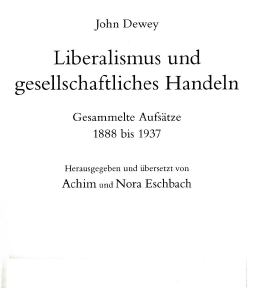 Die Ausgabe enthält mehrere, aber nicht alle Essays von John Dewey.
Der Originaltitel lautet: Liberalism and social action
AG RDA Schulungsunterlagen – Modul 5A: Zusammenstellungen  09.09.2015 | CC BY-NC-SA
19
Einzelner geistiger Schöpfer, übergeordneter Titel -9-
Beispiel 2
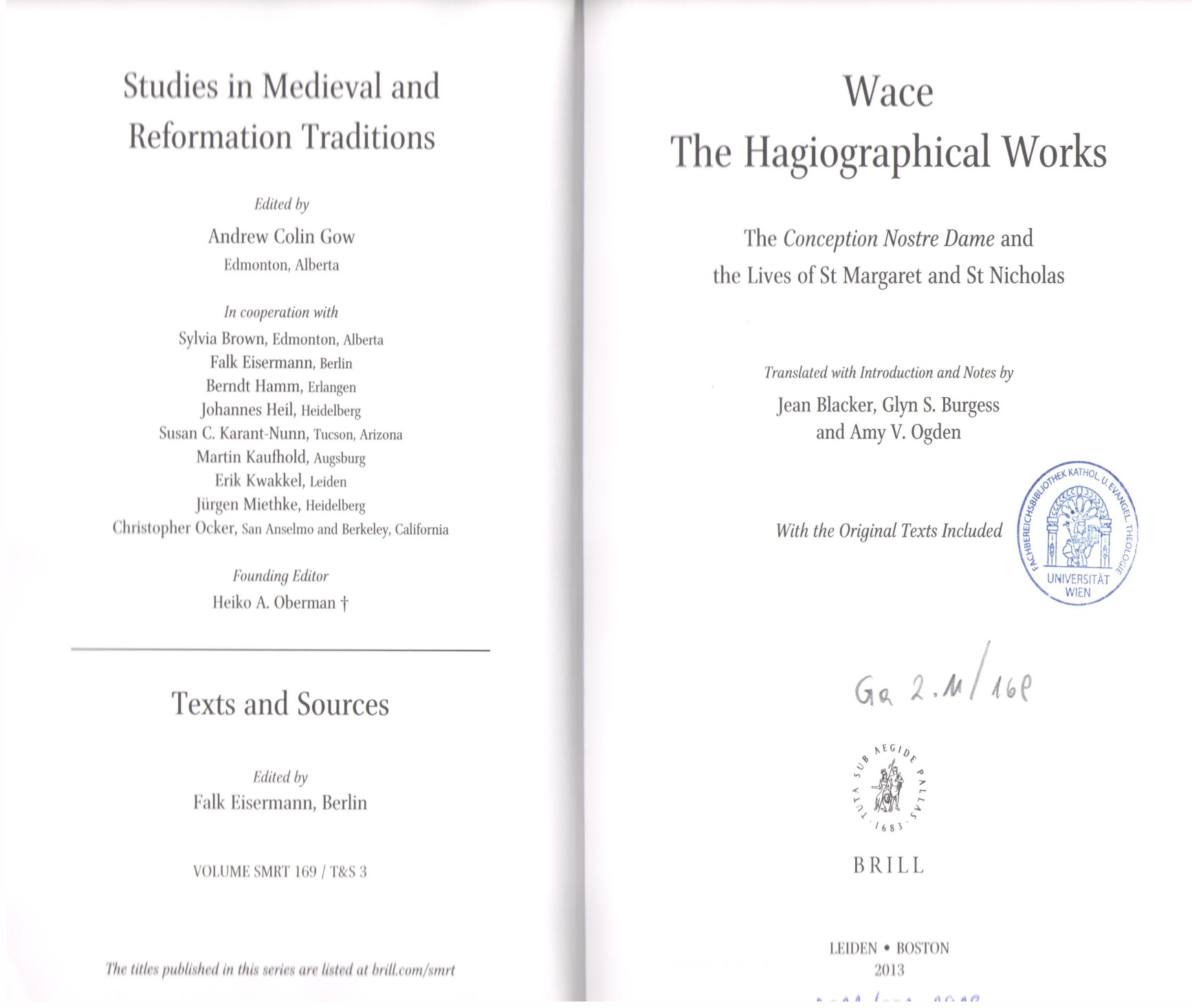 Eine Ausgabe aller Hagiographien von Wace
AG RDA Schulungsunterlagen – Modul 5A: Zusammenstellungen  09.09.2015 | CC BY-NC-SA
20
Einzelner geistiger Schöpfer, übergeordneter Titel -10-
Sonderfall: Übergeordneter Titel identisch mit dem Titel eines enthaltenen Teilwerks

Wenn für beide Werke ein normierter Sucheinstieg erfasst werden soll: Unterscheidendes Merkmal nötig, beispielsweise die Form des Werks
AG RDA Schulungsunterlagen – Modul 5A: Zusammenstellungen  09.09.2015 | CC BY-NC-SA
21
Einzelner geistiger Schöpfer, kein übergeordneter Titel -1-
Grundregel RDA 6.2.2.10.3: Bevorzugter Titel für jedes Werk wird erfasst

Alternative: Bildung eines Formaltitels gemäß RDA 6.2.2.10.1 oder 6.2.2.10.2, gefolgt von Auswahl

Alternative soll nur in Ausnahmefällen angewendet werden, wenn die Aufführung sämtlicher bevorzugter Titel zu umfangreich wird

Herstellung einer Beziehung nur für das erste Werk erforderlich (RDA 17.8)
AG RDA Schulungsunterlagen – Modul 5A: Zusammenstellungen  09.09.2015 | CC BY-NC-SA
22
Einzelner geistiger Schöpfer, kein übergeordneter Titel -2-
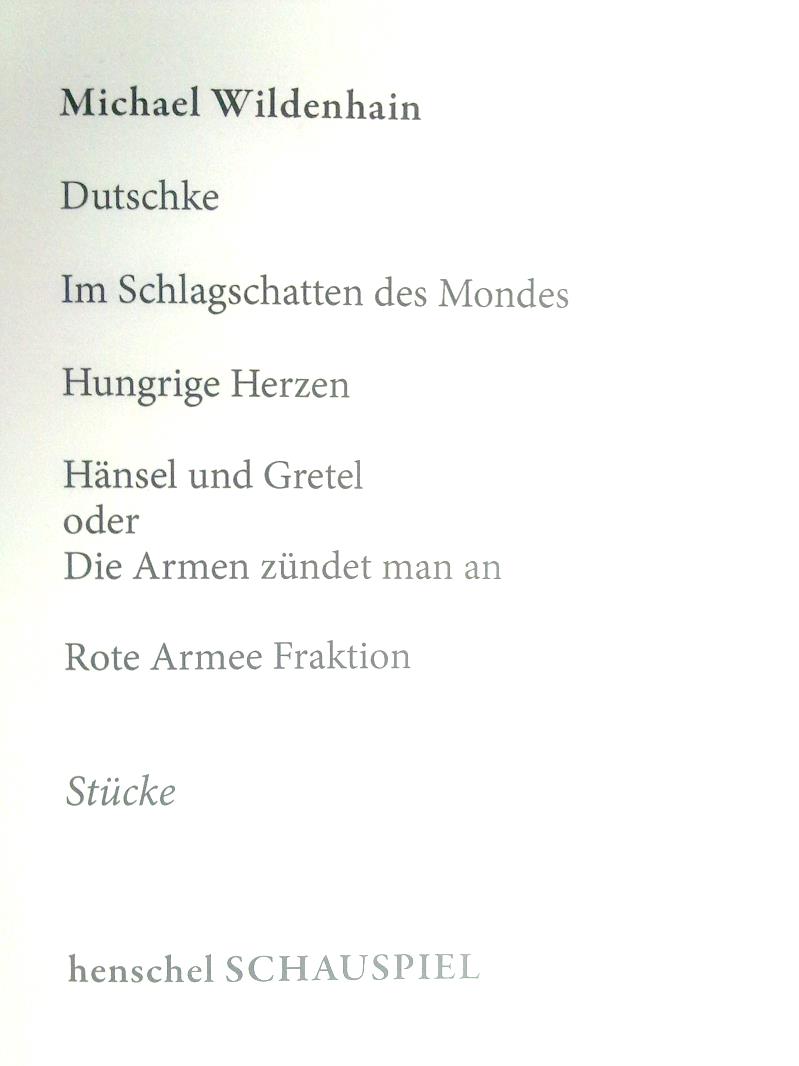 Enthält fünf Stücke ohne übergeordneten Titel
AG RDA Schulungsunterlagen – Modul 5A: Zusammenstellungen  09.09.2015 | CC BY-NC-SA
23
Einzelner geistiger Schöpfer, kein übergeordneter Titel -3-
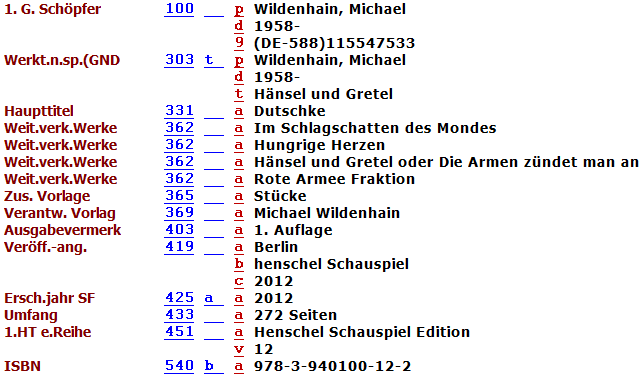 AG RDA Schulungsunterlagen – Modul 5A: Zusammenstellungen  09.09.2015 | CC BY-NC-SA
24
[Speaker Notes: Jeder Teil wird in einem eigenen Feld 362 erfasst. Alle Teile sind Standardelemente!Die Werkebene muss nicht erfasst werden, da der geistige Schöpfer in Verbindung mit 331 bzw. 362 jeweils die Werkebene darstellet. Ausnahme: „Hänsel und Gretel“ da Alternativtitel lt. RDA 6.2.2.8 nicht teil des bevorzugten Titels sind, muss 303t dafür erfasst werden.]
Verschiedene geistige Schöpfer, übergeordneter Titel -1-
Hauptsächliches Werk ist das Werk der Zusammenstellung selbst

Bestimmung des bevorzugten Titels nach den allgemeinen Regeln zur Bestimmung des Werktitels RDA 6.2.2.4 und 6.2.2.5

Keine Formaltitel
AG RDA Schulungsunterlagen – Modul 5A: Zusammenstellungen  09.09.2015 | CC BY-NC-SA
25
Verschiedene geistige Schöpfer, übergeordneter Titel -2-
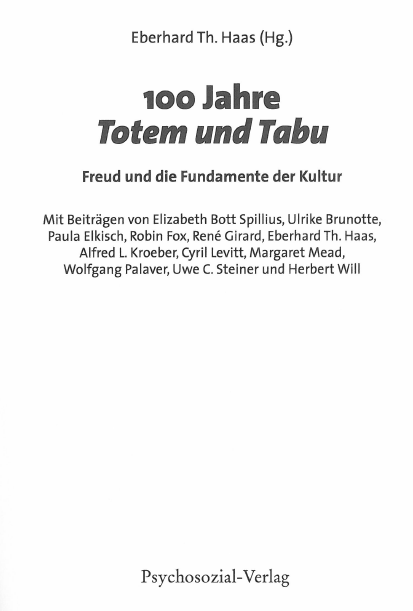 AG RDA Schulungsunterlagen – Modul 5A: Zusammenstellungen  09.09.2015 | CC BY-NC-SA
26
Verschiedene geistige Schöpfer, übergeordneter Titel -3-
Zusätzliche Erfassung der einzelnen Beiträge möglich:

als in Beziehung stehende (enthaltene) Werke gemäß RDA 25.1
und/oder
als in Beziehung stehende Manifestationen gemäß RDA 27.1

Erfassung der Beiträge ist kein Standardelement, also grundsätzlich optional
AG RDA Schulungsunterlagen – Modul 5A: Zusammenstellungen  09.09.2015 | CC BY-NC-SA
27
[Speaker Notes: Aus pragmatischen Gründen ist es in der Praxis erlaubt, die Verfasser der Teilwerke in der Gesamtaufnahme mit der Beziehungskennzeichnung "Verfasser" aufzuführen, ohne Beziehungen zu den Teilwerken herzustellen.]
Verschiedene geistige Schöpfer, übergeordneter Titel -4-
Minimalvariante:
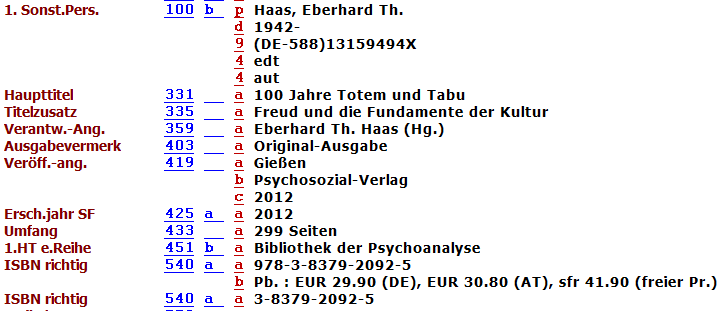 AG RDA Schulungsunterlagen – Modul 5A: Zusammenstellungen  09.09.2015 | CC BY-NC-SA
28
[Speaker Notes: Aus pragmatischen Gründen ist es in der Praxis erlaubt, die Verfasser der Teilwerke in der Gesamtaufnahme mit der Beziehungskennzeichnung "Verfasser" aufzuführen, ohne Beziehungen zu den Teilwerken herzustellen.]
Verschiedene geistige Schöpfer, übergeordneter Titel -5-
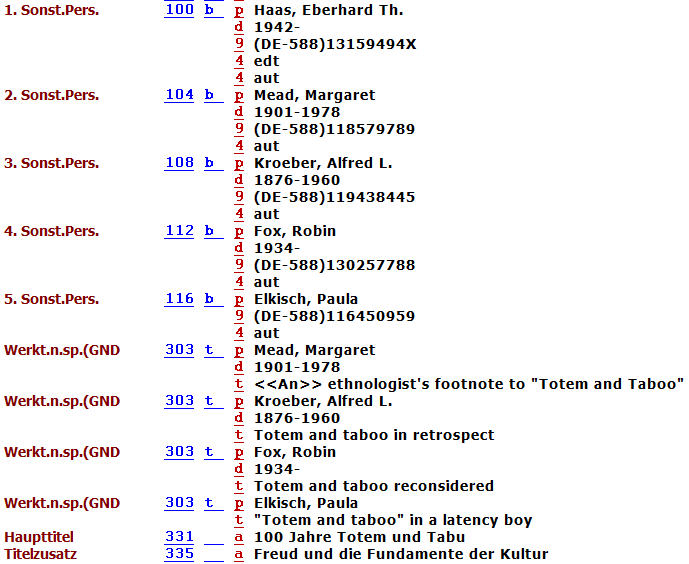 Luxus-
variante
AG RDA Schulungsunterlagen – Modul 5A: Zusammenstellungen  09.09.2015 | CC BY-NC-SA
29
[Speaker Notes: Eingehen auf 303t und 521
104 bis 116 Es handelt sich nicht um den geistigen Schöpfer des gesamten Werks. Deshalb Indikator b und nicht a! In diesem Fall muss die Beziehungkennzeichnung „aut“ erfasst werden. 
In 303t fehlt jeweils Unterfeld d (so wie in 104 bis 112 angegeben). In RDA01 ergänzt.]
Verschiedene geistige Schöpfer, übergeordneter Titel -6-
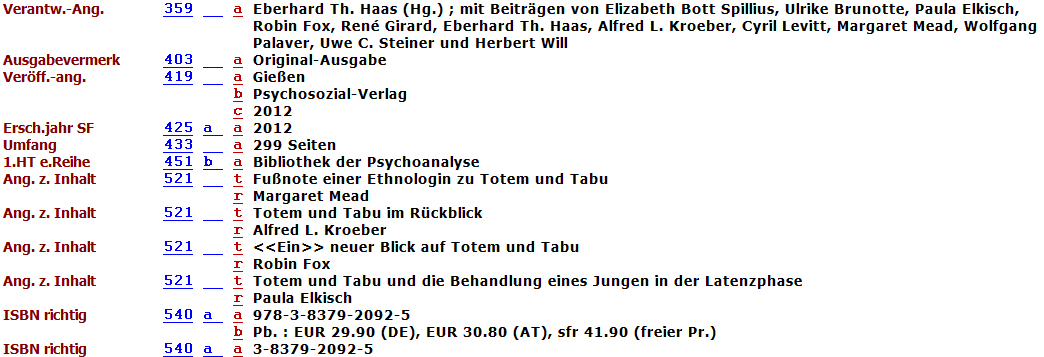 AG RDA Schulungsunterlagen – Modul 5A: Zusammenstellungen  09.09.2015 | CC BY-NC-SA
30
[Speaker Notes: Achtung!! Luxusvariante.Standardelemente sind nur 331, 335, 359 (Nur Hrsg. Nicht die Beiträger), 403, 419, 433, 451. Alles andere kann, muss aber nicht erfasst werden.
Es spielt aber keine Rolle mehr, ob Teile im Inneren oder auf der Titelseite genannt sind.  
521 wird ohne Beziehungskennzeichnung erfasst. Da hier immer die Beziehungskennzeichnung „Enthält“ zutrifft.]
Verschiedene geistige Schöpfer, kein übergeordneter Titel -1-
Erfassung der bevorzugten Titel für jedes Werk

Die Alternative, Titel zu fingieren, wird nur in Ausnahmefällen angewendet (wenn die Aufführung aller Titel nicht zu bewältigen ist)
(RDA 6.2.2.11.2 D-A-CH und RDA 6.27.1.4 D-A-CH)
AG RDA Schulungsunterlagen – Modul 5A: Zusammenstellungen  09.09.2015 | CC BY-NC-SA
31
Verschiedene geistige Schöpfer, kein übergeordneter Titel -2-
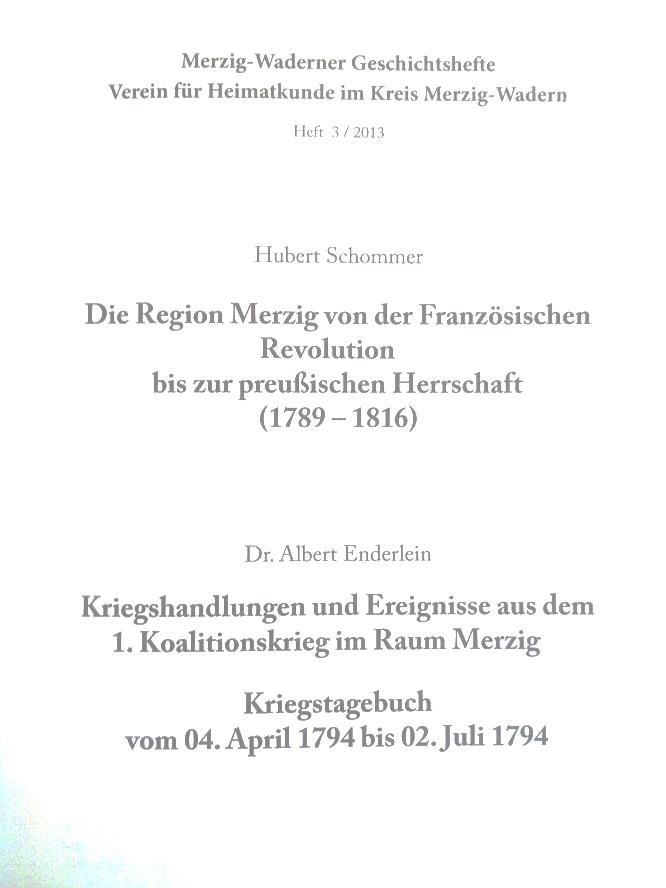 Bei „Kriegstagebuch ...“ handelt es sich um einen Titelzusatz und nicht um einen Haupttitel eines weiteren Werkes.
AG RDA Schulungsunterlagen – Modul 5A: Zusammenstellungen  09.09.2015 | CC BY-NC-SA
32
Verschiedene geistige Schöpfer, kein übergeordneter Titel -3-
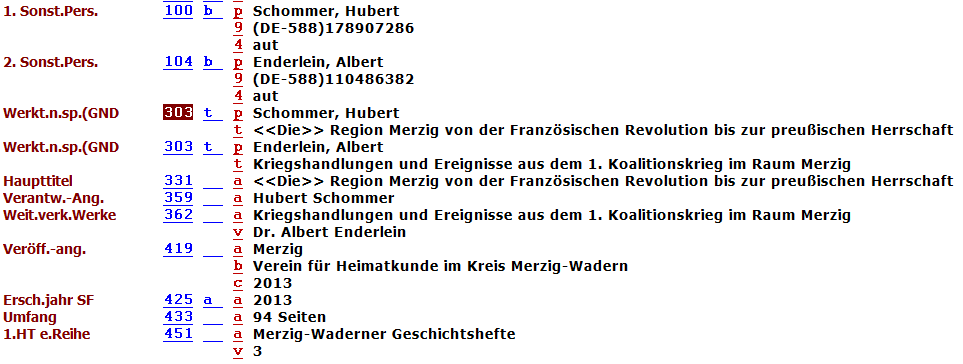 AG RDA Schulungsunterlagen – Modul 5A: Zusammenstellungen  09.09.2015 | CC BY-NC-SA
33
[Speaker Notes: Wieder beachten:
100b und 104b „aut“ muss erfasst werden, da Indikator „b“. 100b und 104b sind keine RDA-Elemente, die beiden Personen sind aber ohne diese Felder nicht suchbar!
Erstes 303t ist eigentlich Standardelement, da kein übergeordneter Werktitel vorhanden ist.
Verantwortlichkeitsangabe des ersten Werks in 359, die des 2. Werks in 362 v. Gemeinsame käme wieder nach 369.
Es ist nicht möglich den Zusatz in 362 zu erfassen. Wenn wichtig könnte er in einer Anmerkung erfasst werden.]
Hauptwerk mit Ergänzung -1- (RDA 6.27.1.4 D-A-CH)
In der bevorzugten Informationsquelle ist

entweder nur das Hauptwerk genannt oder
die Ergänzungen werden als nachrangig präsentiert

Erfasst wird vorrangig das Hauptwerk
Zur Ergänzung kann eine Beziehung nach RDA 25.1 hergestellt werden
Empfohlene Beziehungskennzeichnung: erweitert durch (RDA Anhang J.2.5)
AG RDA Schulungsunterlagen – Modul 5A: Zusammenstellungen  09.09.2015 | CC BY-NC-SA
34
Hauptwerk mit Ergänzung -2-
Beispiel: Erfassung der Ergänzung als in Beziehung stehendes Werk mittels normierten Sucheinstiegs
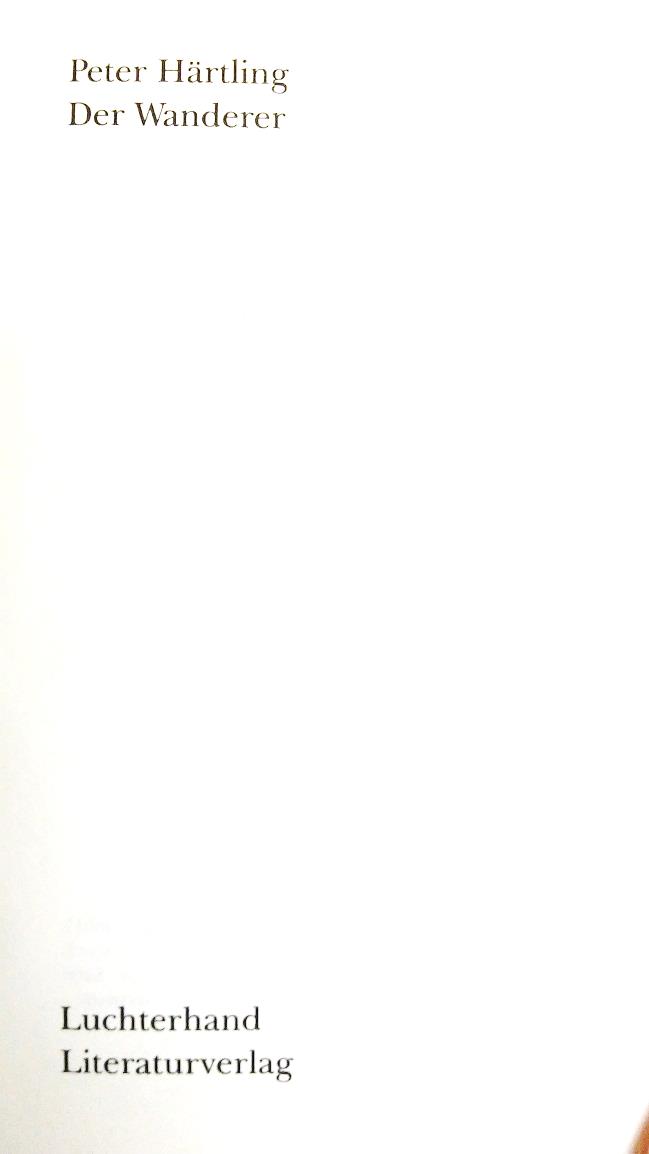 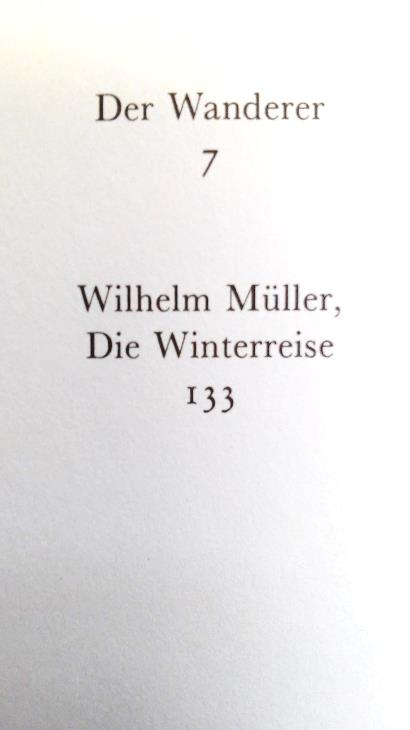 Aus dem Inhaltsverzeichnis geht hervor, dass noch ein weiteres Werk eines anderen Autoren enthalten ist.
AG RDA Schulungsunterlagen – Modul 5A: Zusammenstellungen  09.09.2015 | CC BY-NC-SA
35
Modul 5A.02.02
Zusammenstellungen:analytische und hierarchische Beschreibung
36
AG RDA Schulungsunterlagen – Modul 5A: Zusammenstellungen  09.09.2015 | CC BY-NC-SA
[Speaker Notes: Frühere UW-Aufnahme: Analytische Beschreibung d.h. eigene Aufnahme. Hierarchische Beschreibung d.h. es gibt eigene Aufnahmen für ÜG und Teil, die in Aleph über ID-Nummer miteinander verknüpft ist.
Es gibt umfangreiche Schulungsunterlagen zur analytisch-hierarchischen Beschreibung, auf die wir aus Zeitgründen verzichten.
Beschrieben sind dort theoretische Grundlagen
analytische Aufnahmen von Teilen mit einem geistigen Schöpfer mit und ohne übergeordnetem Titel (wird bei uns kaum gemacht)
Beschreibung eines Aufsatzes (Beispiel wird gezeigt)
Beschreibung einer Rezension (wenn benötigt bitte Selbststudium)]
Beschreibung eines Aufsatzes in einer Zeitschrift
Beispiel
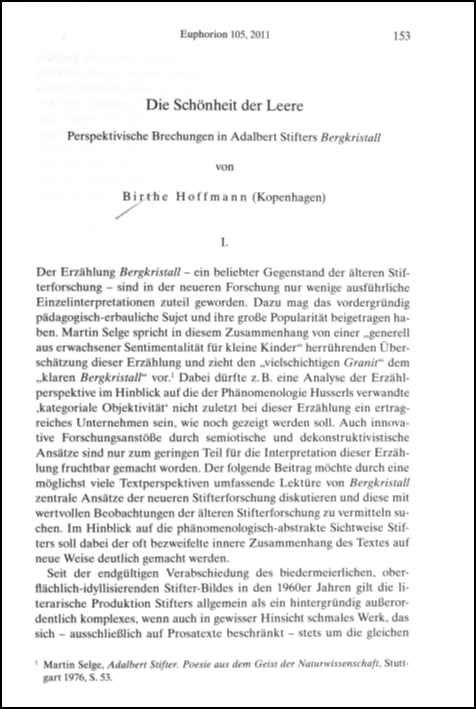 Aufsatz in Euphorion. Zeitschrift für Literatur-geschichte 105. Band, Heft 2, 2011
37
37
AG RDA Schulungsunterlagen – Modul 5A: Zusammenstellungen  09.09.2015 | CC BY-NC-SA
[Speaker Notes: Wir zeigen Aufsatz]
Beschreibung eines Aufsatzes in einer Zeitschrift
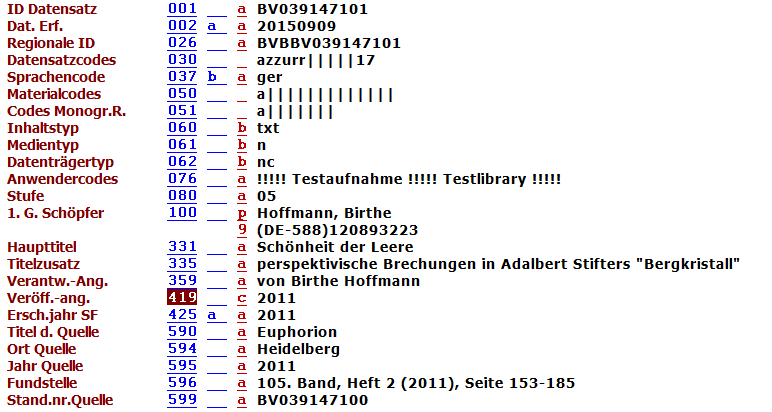 38
38
AG RDA Schulungsunterlagen – Modul 5A: Zusammenstellungen  09.09.2015 | CC BY-NC-SA